ХАЛЕВИНСКИЙ ИГОРЬ ВАСИЛЬЕВИЧ
Председатель СоветаАссоциации российских дипломатов
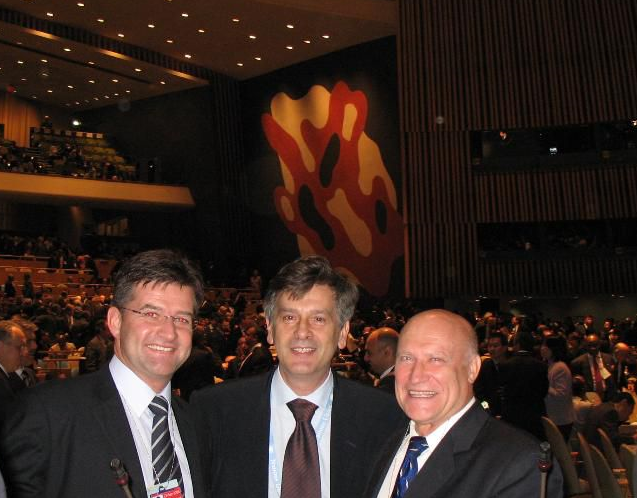